DDOS
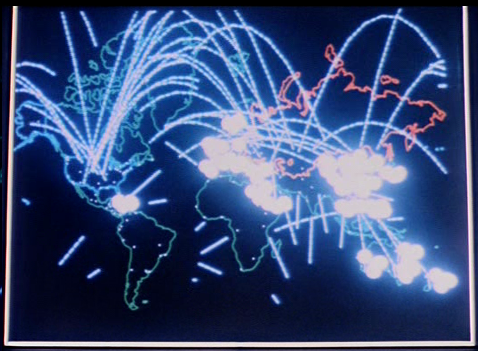 DDOS
Volumetric

vs

Overwhelming
 a service
Methods
Syn flood
Icmp flood
udp

Common amplification vectors
NTP 		557 
CharGen 	359 
DNS 		179
QOTD 		140
Quake 	64 
SSDP 		31
Portmap	28
mDNS		10
SNMPv2 	6
Infrastructure vulnerable to Volumetric Attack
Campus Network “last mile”
Firewalls, other traffic-impeding middleboxes
Monitoring
uwsys.net upstream transit
Etc.
Don’t be a participant
Filter
Block or rate-limit known vectors
Deprecate open recursive resolvers
Anti-spoofing
uRPF, ACLs

Monitor.  Can you detect DDoS in your traffic? 

UWSys has some monitoring and aggressive filters where plausible.  (more from Michael later)
Example (volumetric) Motivations
On-line gaming / forums
Take a specific user offline
Revenge

Avoid exams
Disrupt online services

Create a distraction
Then hack machines while monitoring/staff is overwhelmed

Wreak havoc
Happened to Rutgers
Economics
But, I have a DR plan
But, I have a DR plan
Example:  Resilient web hosting


Oh, so you want to make a change to DNS?
Where is your SOA?
Where are the authoritative servers?
Of the 15 major UW domains,
3 do not have any NS records off-site at all. Really.
9 still share fate with uwsys network
Only 3 have off-site (non uw-system) resiliency
Zero have SOA off-site.
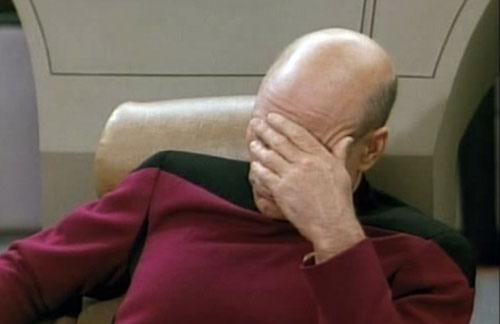 DDOS Solution Space
Needed: a holistic approach

Cloud			(me)
Network		(Dan D., Michael H.)
Appliance	(Greg P., Scott B.)
Pat
People
Processes 
Technology
DDOS Detection
The Movies
Reality
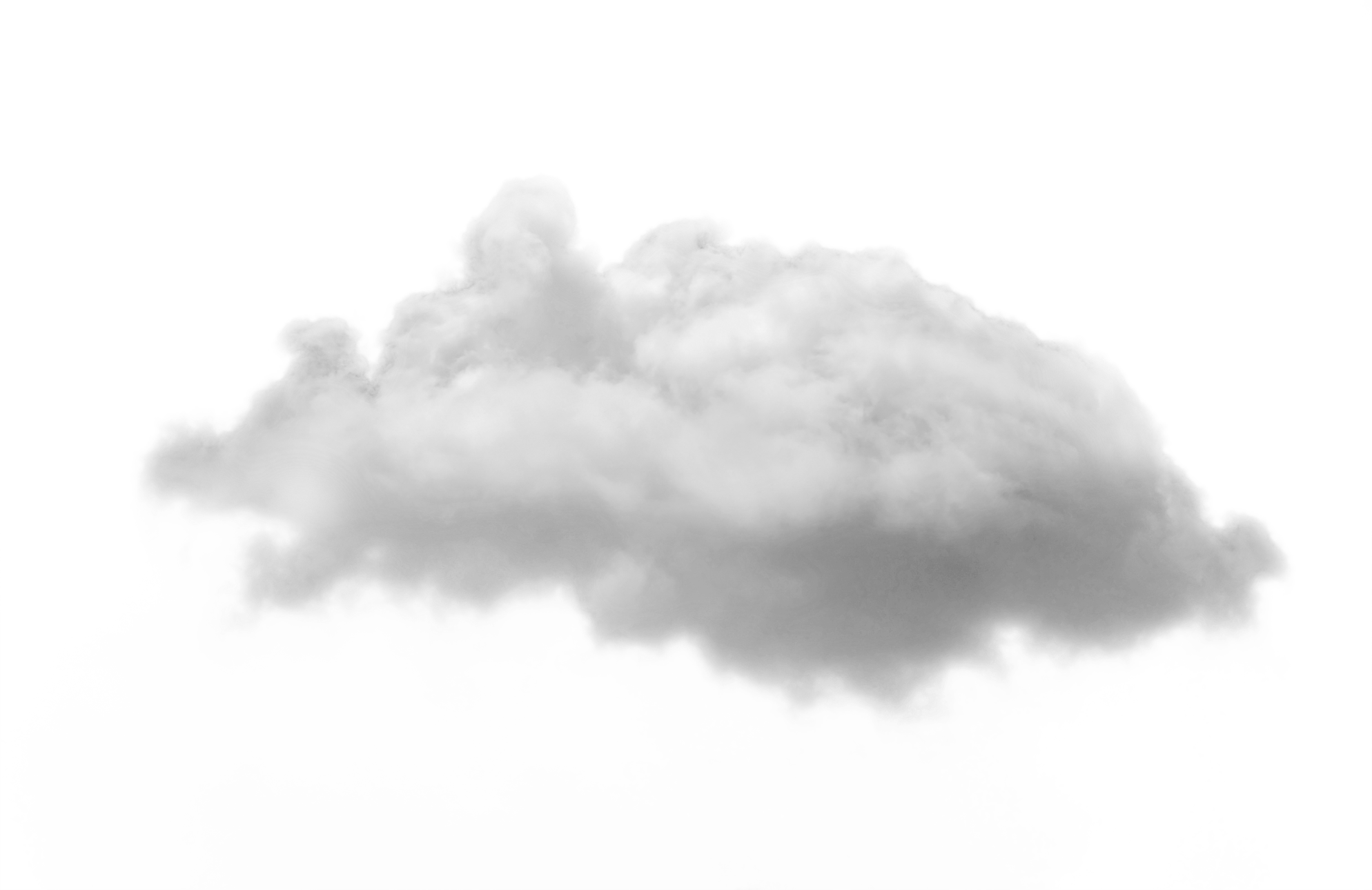 Cloud Mitigation
Recall, (2) types of DDOS:

Application / Overwhelm a service

--------------------------
Volumetric Attack:
CDN hosting
Typically a dns redirect
DR Load balancing
“web application firewall”
(Reverse proxy)


Scrubbing
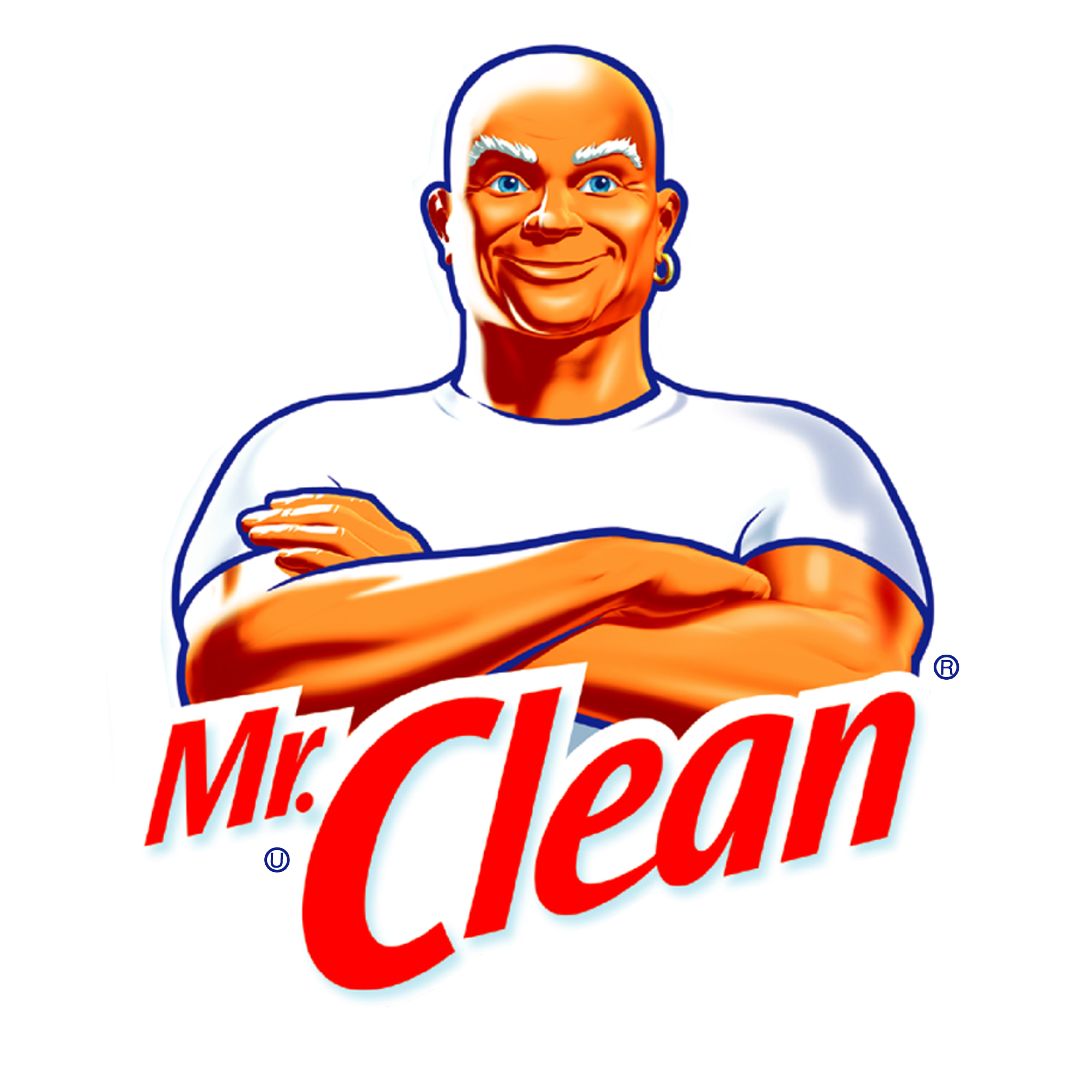 Scrubbing
Contract in place with a provider
Pre-configured GRE tunnel to scrubbing provider
Process netflow, Alert a human to look at it
Tell provider to scrub for a prefix (via BGP)
Scrubber announces more-specific prefixes (up to /24) to Internet, processes traffic, sends legitimate traffic back via GRE
Pricing models vary
amount of scrubbing capacity under contract
What the data rate of the clean traffic should be
Incidental overage vs long-duration
The era of unsolicited packets is over...
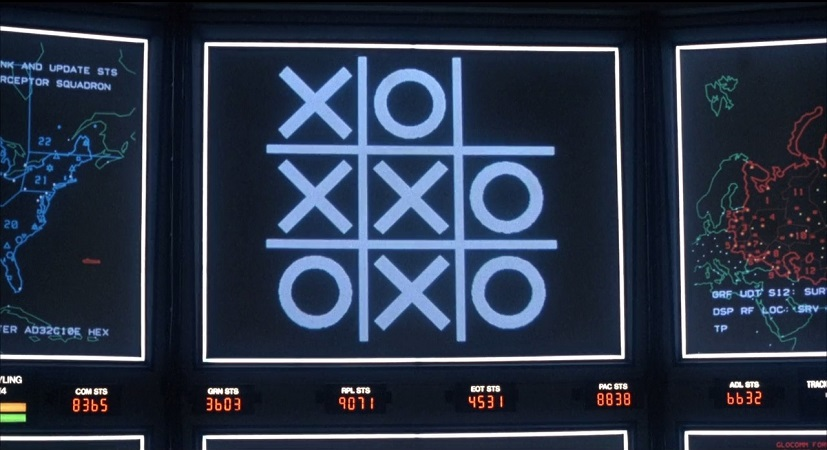 Can’t we just turn off / rate limit UDP?

QUIC
Google’s experiment to replace TCP+TLS+SPDY